«Поверьте мне: я чист душою»
Светлая  лирика Николая Рубцова.
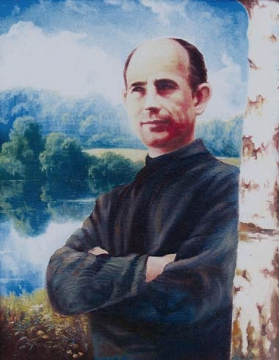 Это были стихи. Это были стихи!                                                            Просто были стихи… но какие!-                                                                    Отмывалась душа. Отпускались грехи.                                                                       Это – вечная боль по России.                       А.Борычев.
До концаДо тихого крестаПусть душаОстанется чиста!
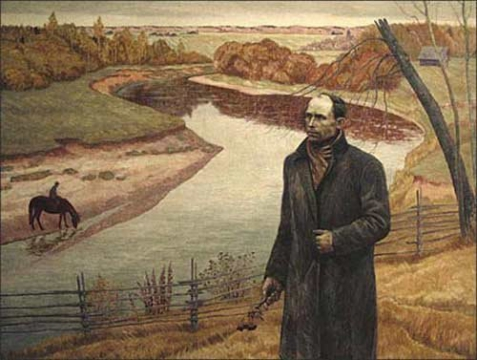 Дом в с. Емецк Архангельской области, где в 1936 г. родился Николай Рубцов
Братья Альберт и Николай Рубцовы.
Музей Н. М. Рубцова в Никольском
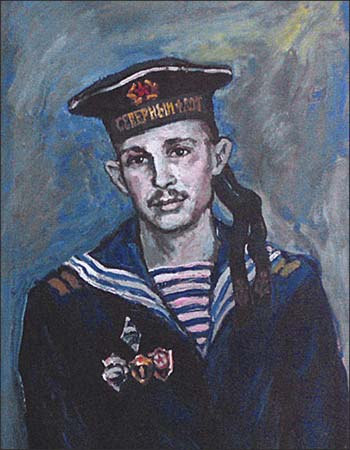 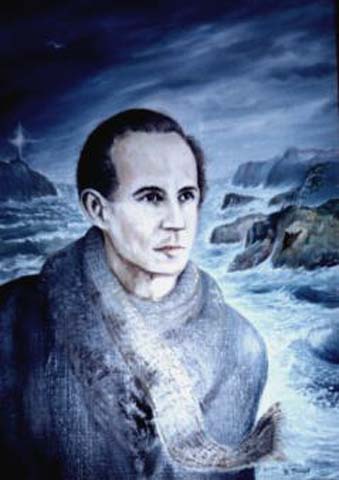 АВТОБИОГРАФИЯ
Николая Михайловича Рубцова
 
        Родился в 1936 году в Архангельской области. Но трех лет меня увезли оттуда.
        Детство прошло в детском доме в селе Никольском Тотемского района Вологодской области. Там закончил 7 классов.
        1950—52 гг. — учился в Тотемском лесотехническом техникуме.
        52—53 гг. — работал кочегаром в архангельском траловом флоте треста «Севрыба».
        54—55 гг. — работал на опытном военном полигоне в г. Ленинграде.
        55—59 гг. — служил на Северном флоте в звании матроса и старшего матроса.
        59—62 гг. — работал слесарем, кочегаром, шихтов-щиком на Кировском (бывшем Путиловском) заводе в Ленинграде.
        В 1962 г. сдал экзамены экстерном за 10 классов и поступил в Литературный институт им. Горького. В настоящее время — студент этого института.
 
2/V—67 г.
Н. Рубцов
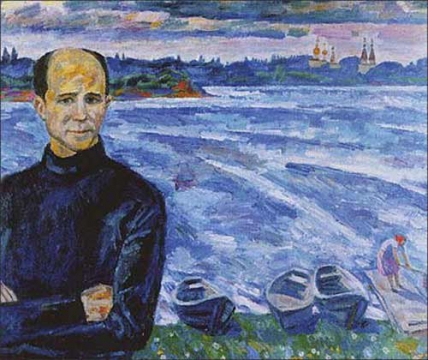 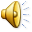 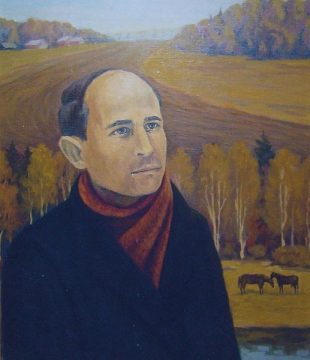 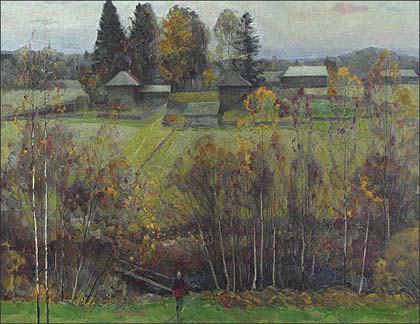 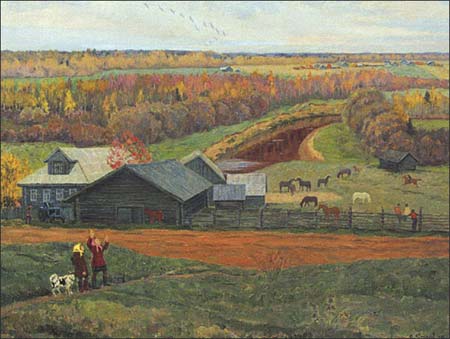 Н. Рубцов.Звезда полей.flv
Памятник поэту в Тотьме
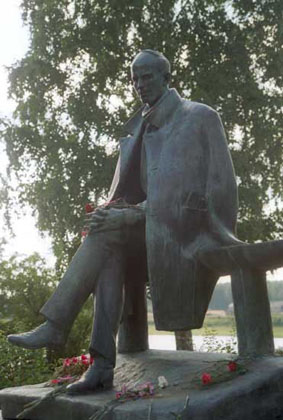 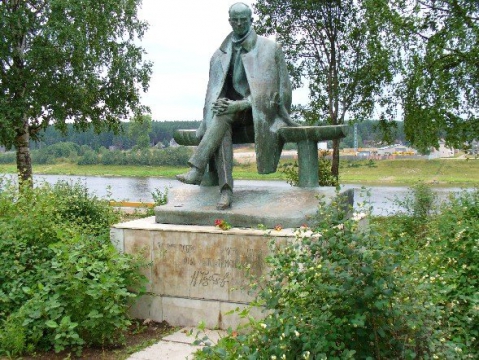 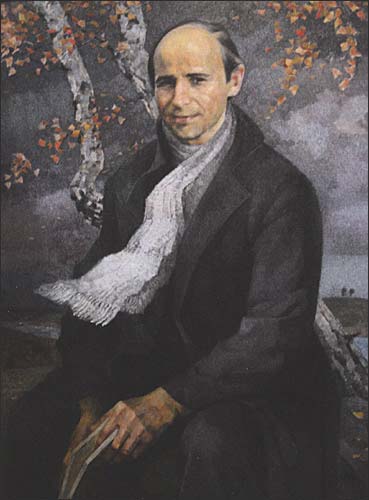 Вологда, Петровский сквер.Памятник Н.Рубцову (скульптор - А.Шебунин)
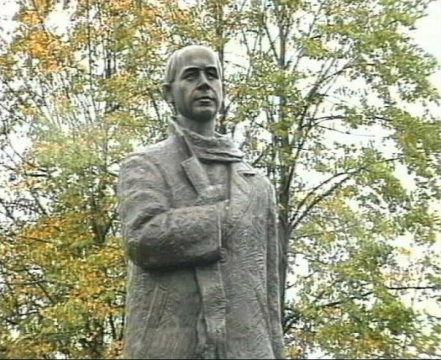 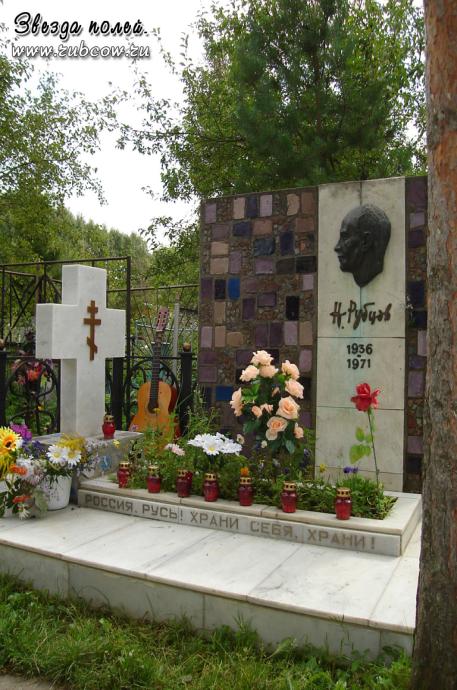 Там на ветру шумит осенний бор 
И воды мутные ласкает ива, 
И как при нём, по-русски торопливо 
Заря над полем вяжет свой узор. 
И над могильным холмиком земли 
Вновь оживают давние поверья, 
И всё о чём-то шепчутся деревья, 
И в поднебесье плачут журавли.
Урок  литературы в 11 классе.
«Поверьте мне: я чист душою...» - светлая лирика Николая Рубцова.



Автор: Дьячкова Оксана Михайловна
 учитель русского языка и литературы
                                                                                    МБОУ  «Коношская средняя
                                        школа» Коношского района
 Архангельской     области.                                                  





П. Коноша 2015